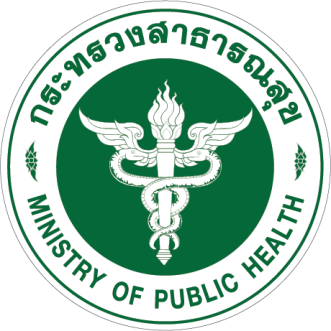 วาระการประชุมกลุ่มงานพัฒนาวิชาการและคุณภาพบริการ
สำนักงานสาธารณสุขอำเภอเขมราฐ จังหวัดอุบลราชธานี



วันที่  1 ธันวาคม 2566 เวลา 13.00 -16.30 น.
ณ ห้องประชุมสำนักงานสาธารณสุขอำเภอเขมราฐ จังหวัดอุบลราชธานี
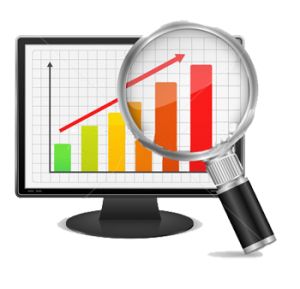 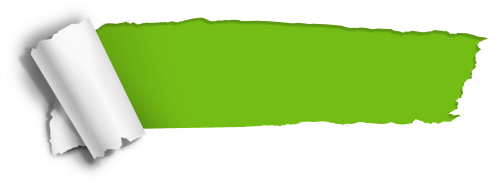 วาระที่ 1 แจ้งกำหนดการนิเทศงานฯระดับจังหวัด รอบ 1                ปีงบประมาณ 2566
วันที่ 12 ธันวาคม 2566 
ณ ห้องประชุมสองฝั่งโขง โรงพยาบาลเขมราฐ
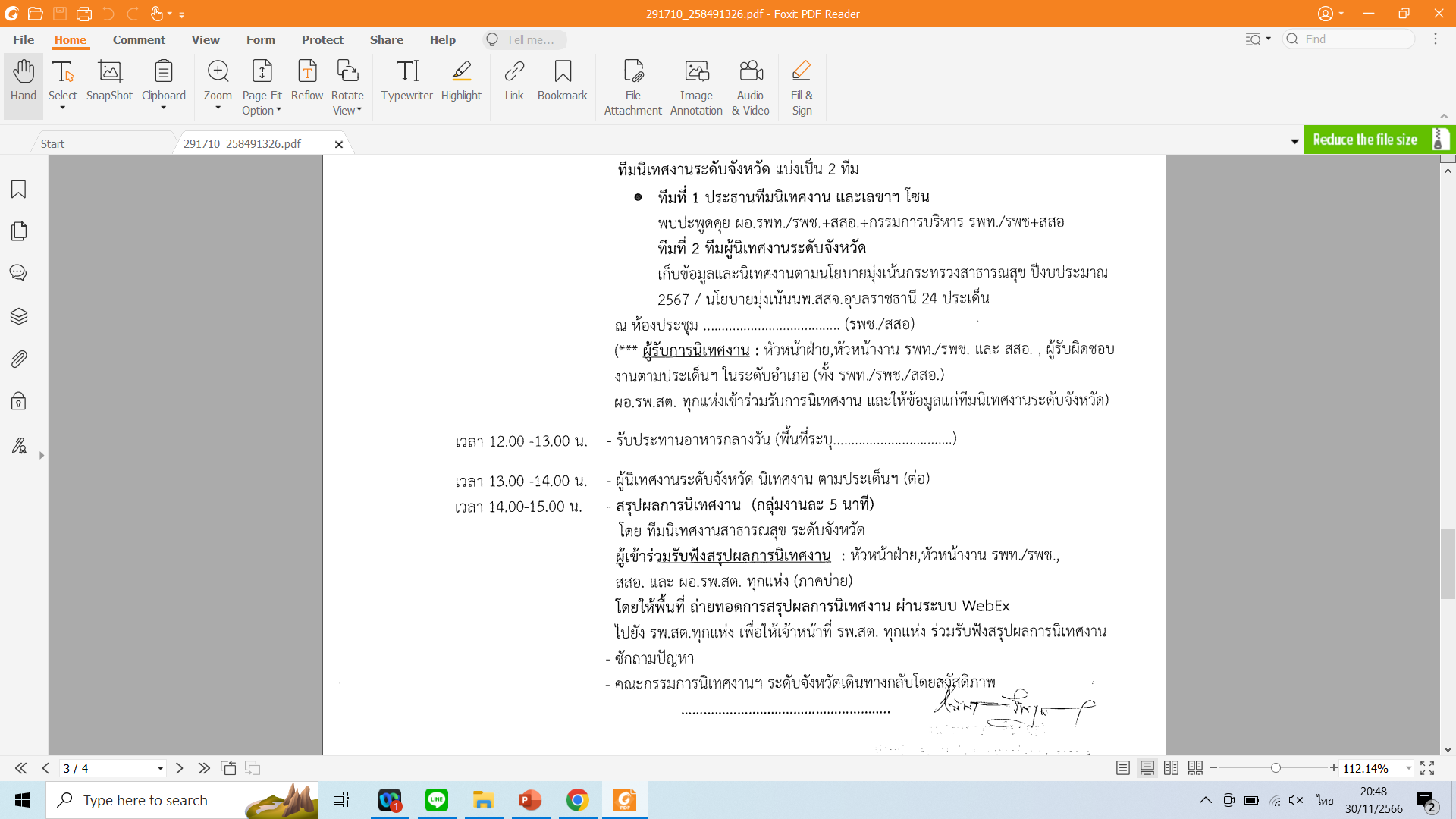 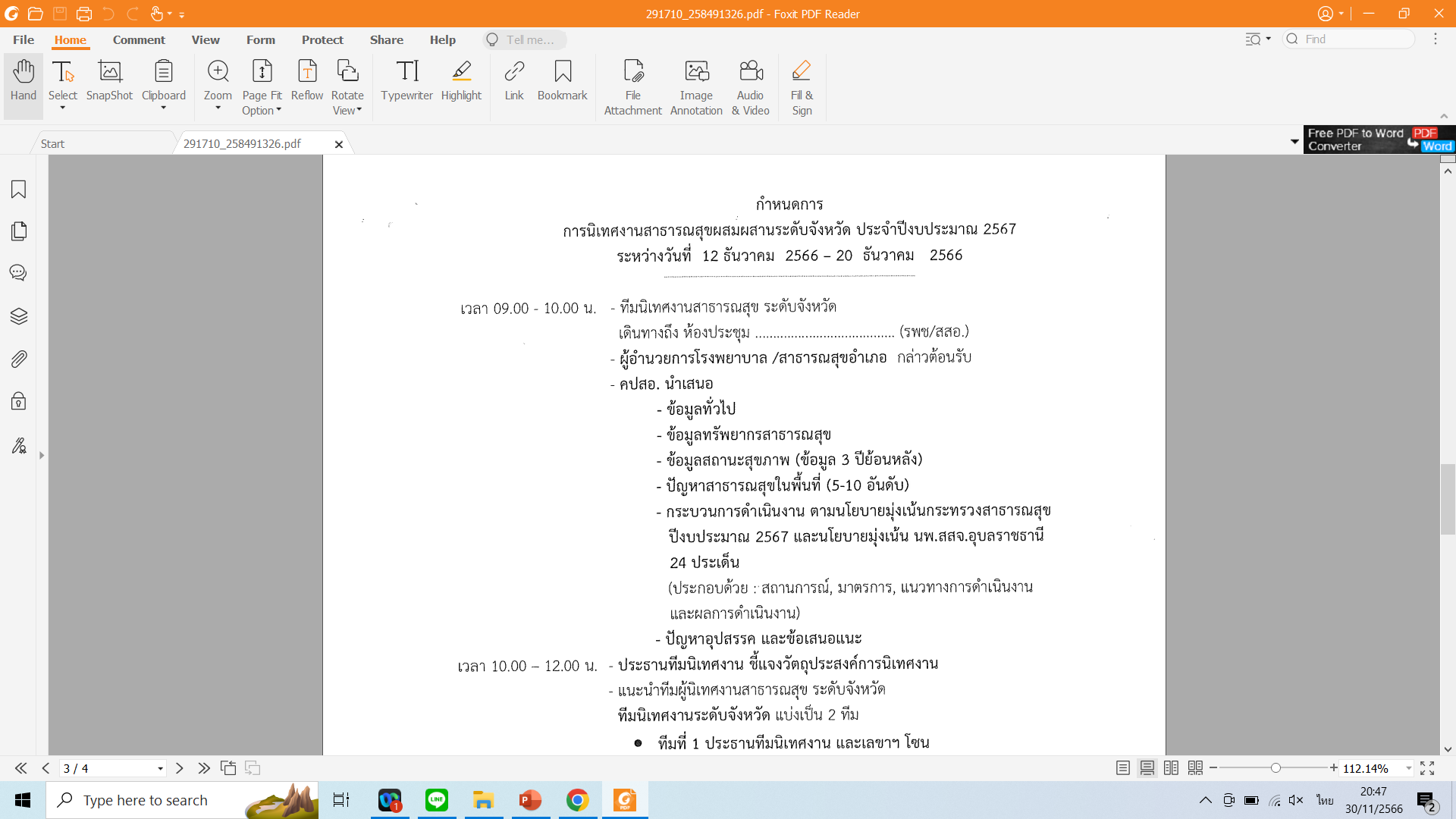 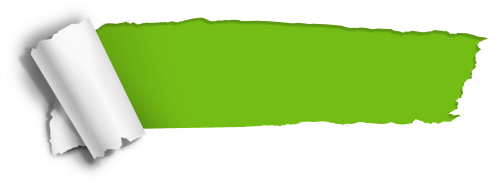 วาระที่ 1 แจ้งกำหนดการนิเทศงานฯระดับจังหวัด รอบ 1                ปีงบประมาณ 2566 (ต่อ)
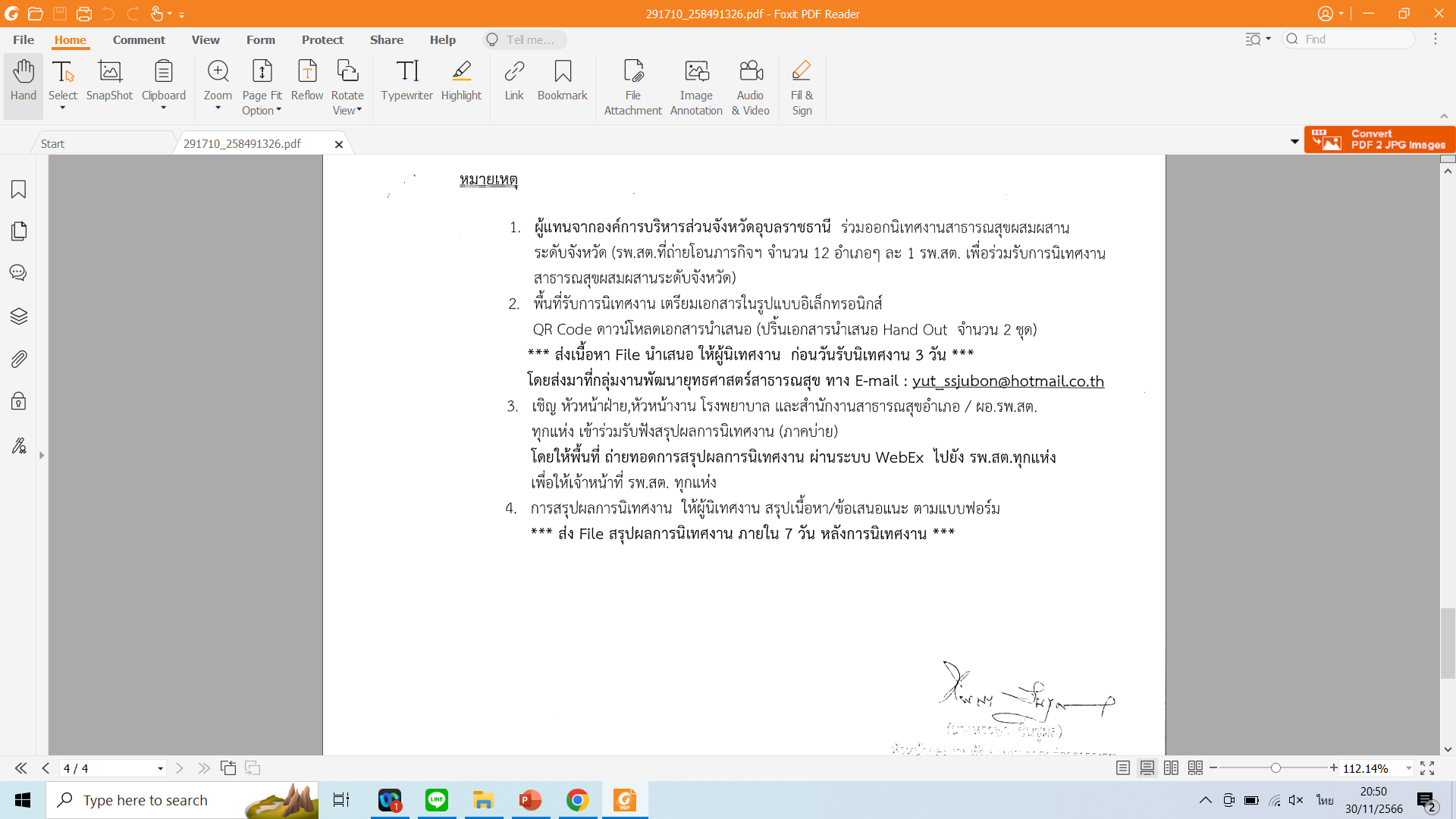 ขอเชิญ ผอ.รพ.สต. ทีม PM ร่วมรับการนิเทศงานฯ ตามกำหนดการ
รพ.สต.ทุกแห่งเข้ารับฟังการสรุปผผลการนิเทศผ่าน WebEx ห้อง คปสอ.เขมราฐ
การแต่งกายเสื้อฟอร์มฟ้า
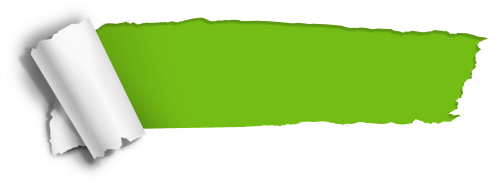 วาระที่ 2 แจ้งกำหนดการประชุมสรุปผลงาน ปี 2566             คปสอ.เขมราฐ
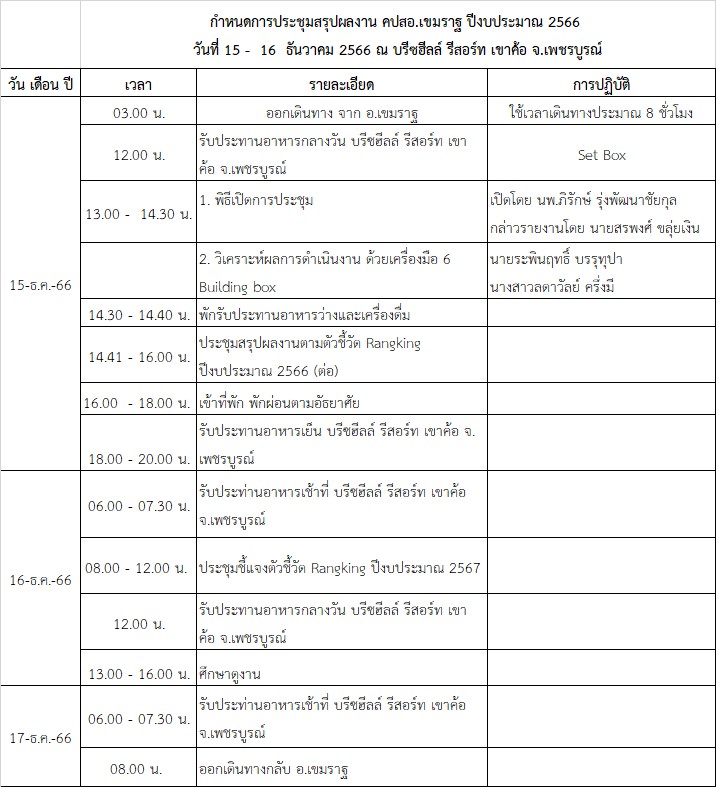 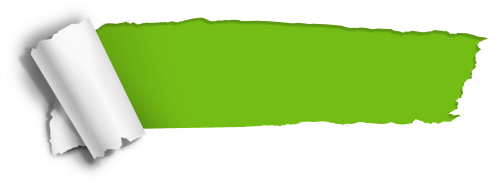 วาระที่ 2 แจ้งกำหนดการประชุมสรุปผลงาน ปี 2566             คปสอ.เขมราฐ (ต่อ)
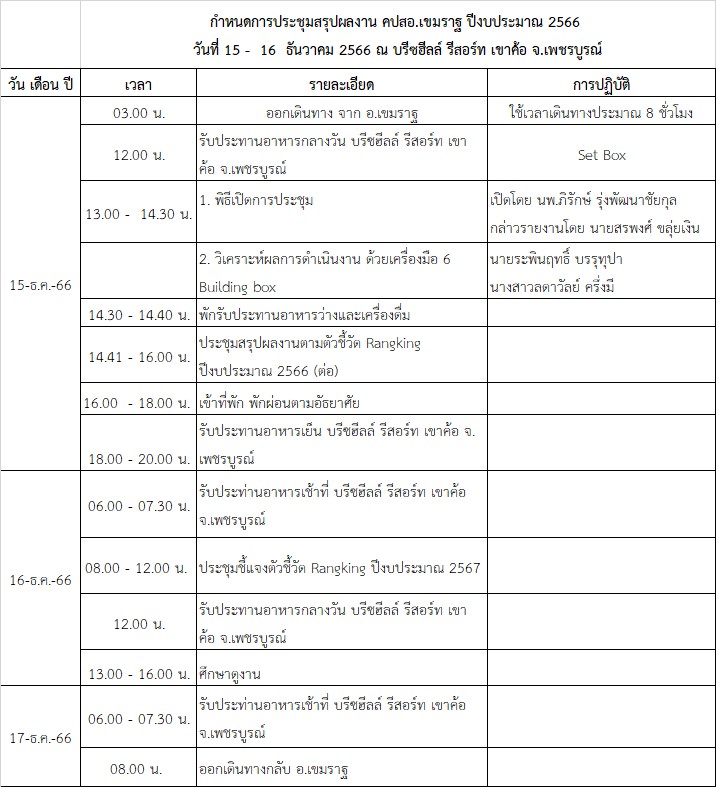 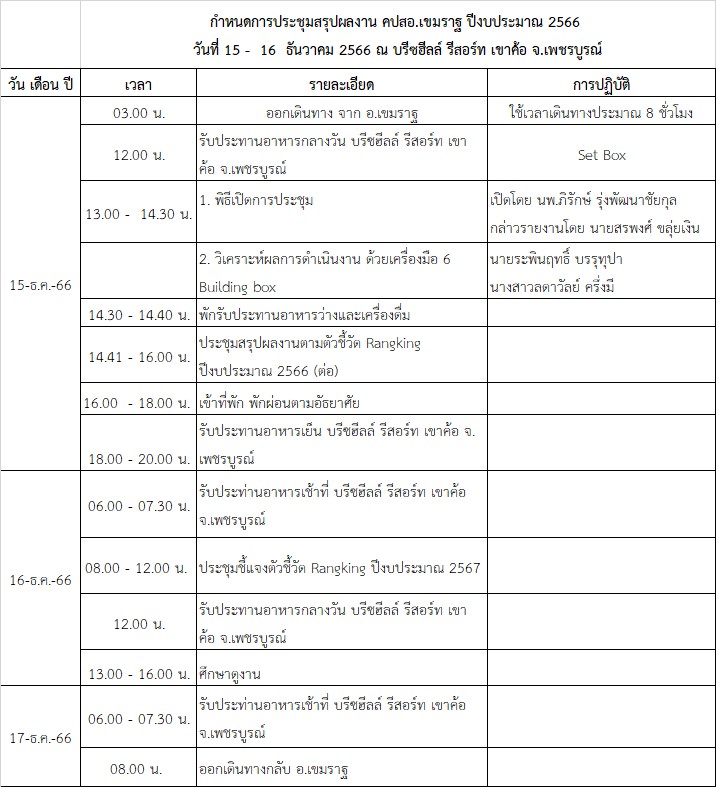 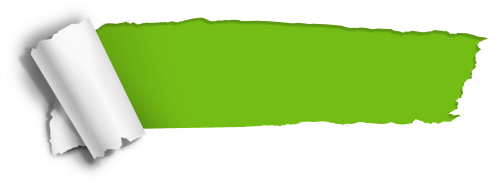 วาระที่ 2 แจ้งกำหนดการประชุมสรุปผลงาน ปี 2566             คปสอ.เขมราฐ (ต่อ)
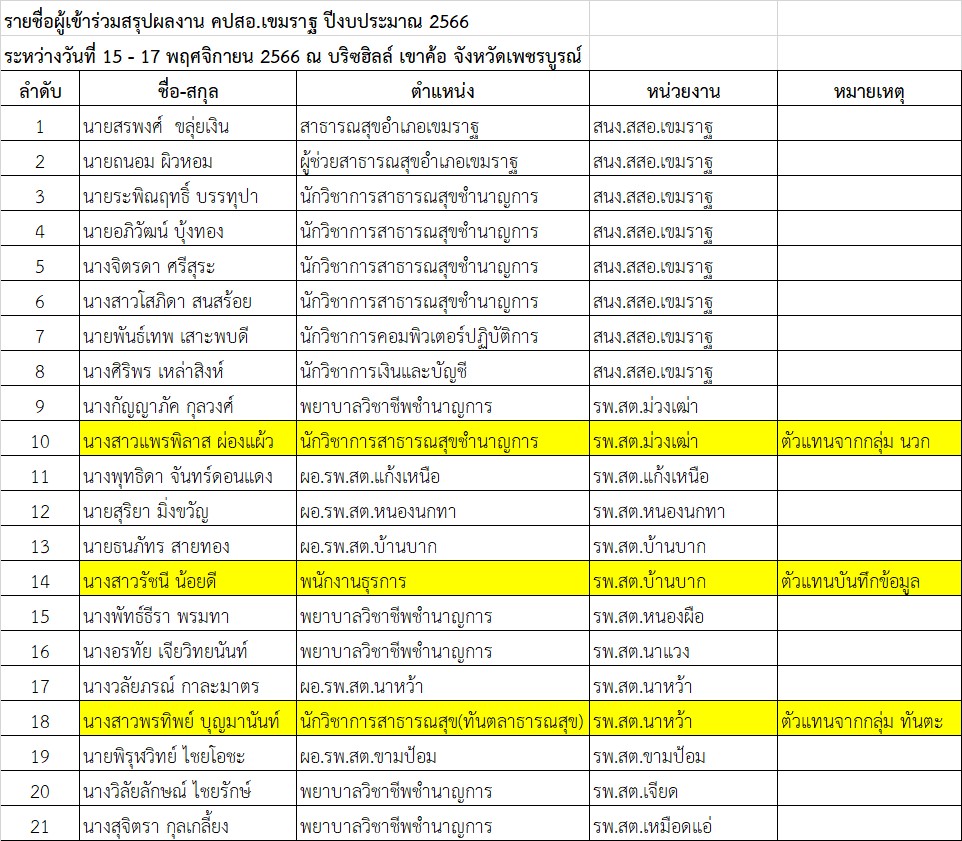 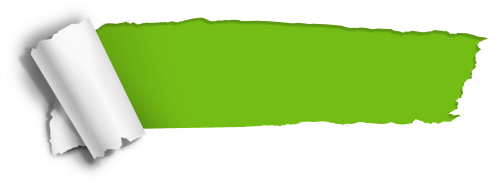 วาระที่ 3 ติดตามให้บันทึกข้อมูลผู้ป่วยในพระราชานุเคราะห์
ผลงานการติดตามเยี่ยมฯ อำเภอเขมราฐ ครั้งล่าสุด
หมายเหตุ 1.ข้อมูล ณ วันที่  30 พฤศจิกายน 2566   2. ขอให้เยี่ยมก่อนวันที่ 20 ของทุกเดือน
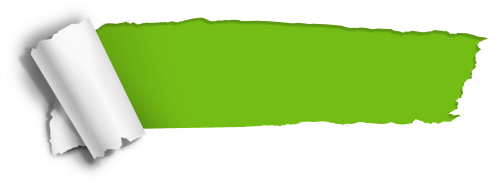 วาระที่ 4 แนวทางการส่งโครงการเพื่อขออนุมัติ
เขียนโครงการได้เลยตามที่ท่านส่งแผนเข้ามาทุกโครงการ ทุกงบ
ส่ง file ให้ยุทธศาสตร์ สสอ. ตรวจสอบความถูกต้องก่อน
ยุทธศาสตร์ สสอ. ส่งกลับรีบปรับแก้/ปริ้นลงนาม
ทำหนังสือนำส่ง สสอ.(มี/ไม่มี ก็ได้)
ยุทธศาสตร์ สสอ. นำเสนอผู้บริหารระดับอำเภอ จังหวัด
สสจ.กำหนดเสนอโครงการได้ภายใน ธันวาคม 2566
โครงการอนุมัติแล้ว ยุทธศาสตร์ สสอ. แจ้ง รพ.สต.มารับโครงการ
ดำเนินโครงการตามกำหนดการในโครงการ
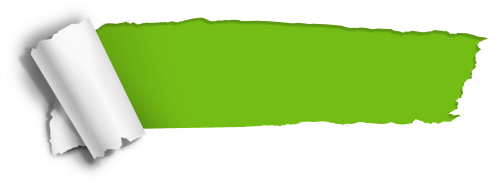 วาระที่ 4 แนวทางการส่งโครงการเพื่อขออนุมัติ (ต่อ)
ผู้ลงนามในโครงการ
โครงการ PP/เงินบำรุง
โครงการ กองทุนตำบล
ผู้เขียนโครงการ
ผู้เสนอโครงการ (ผอ.รพ.สต./หน.ฝ่าย)
ผู้เห็นชอบโครงการ (ท่าน สสอ.)
ผู้อนุมัติโครงการ (เว้นว่างไว้ 1 ที่)
ผู้เขียนโครงการ
ผู้เสนอโครงการ (ผอ.รพ.สต./หน.ฝ่าย)
ผู้เห็นชอบโครงการ (ท่าน สสอ.)
ผู้เห็นชอบโครงการ (ท่าน รพ.)
ผู้เห็นชอบโครงการ (เว้นว่างไว้ 1 ที่)
ผู้อนุมัติโครงการ (เว้นว่างไว้ 1 ที่)
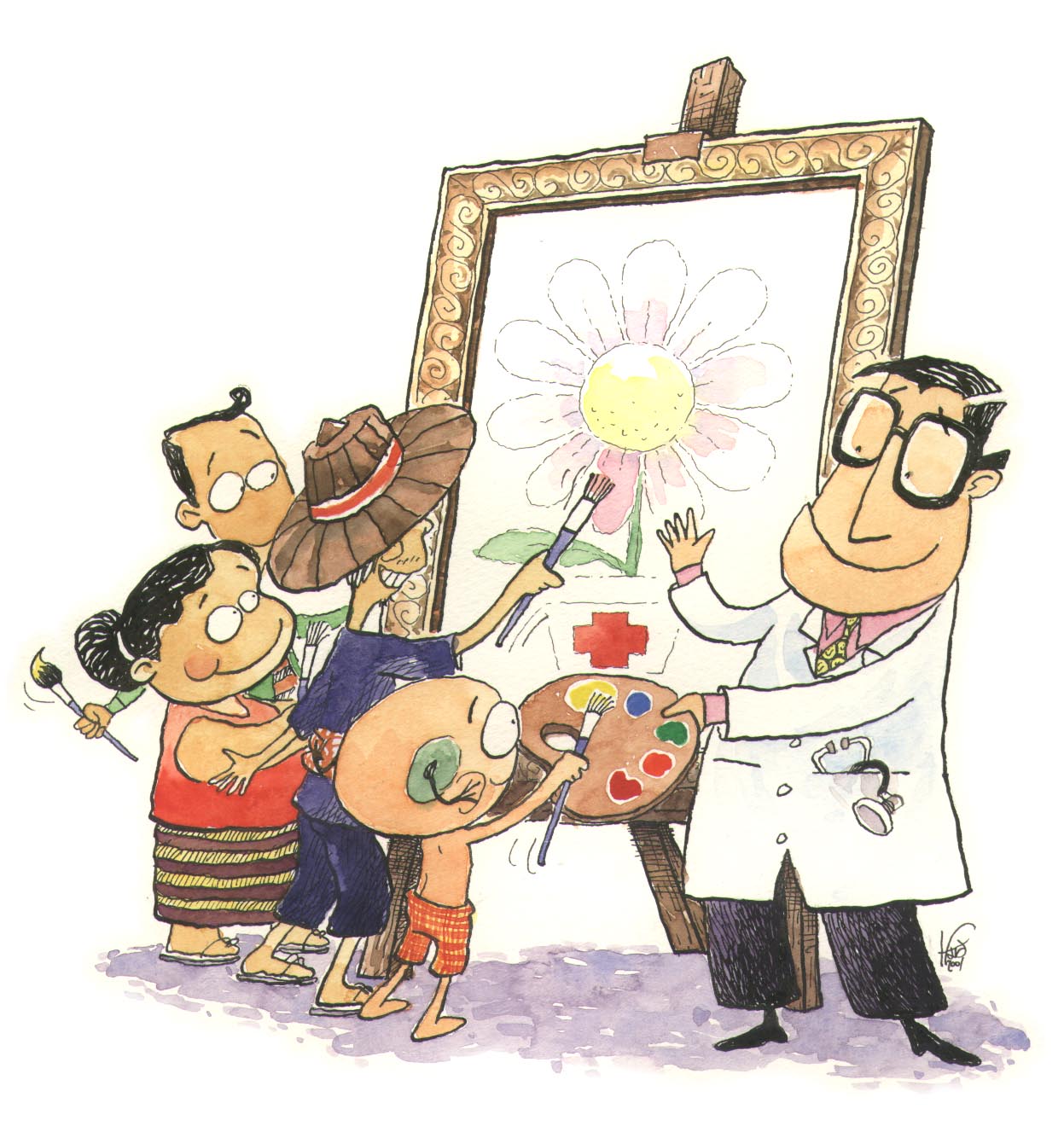 ขอบคุณครับ
มุ่งมั่น พัฒนาอย่างต่อเนื่อง